EVENT WITH YOUTH EXCHANGE
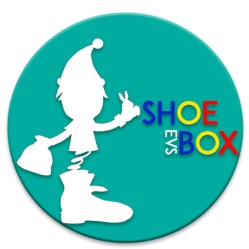 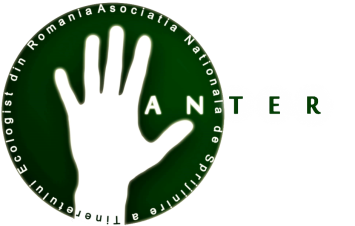 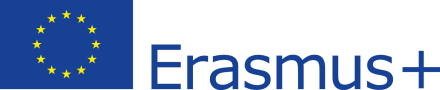 At 04 September we had several events shared with the Macedon and Romanians volunteers from Youth Exchange
EVS and  SHOE BOX PROJECTS PRESENTATIONS

    What is EVS?
    Shoe Box Project
    Topic of the Project
    Activities
VIDEO FORUM

About Children Rights
+ERASMUS, EVS and  SHOE BOX PROJECTS PRESENTATIONS
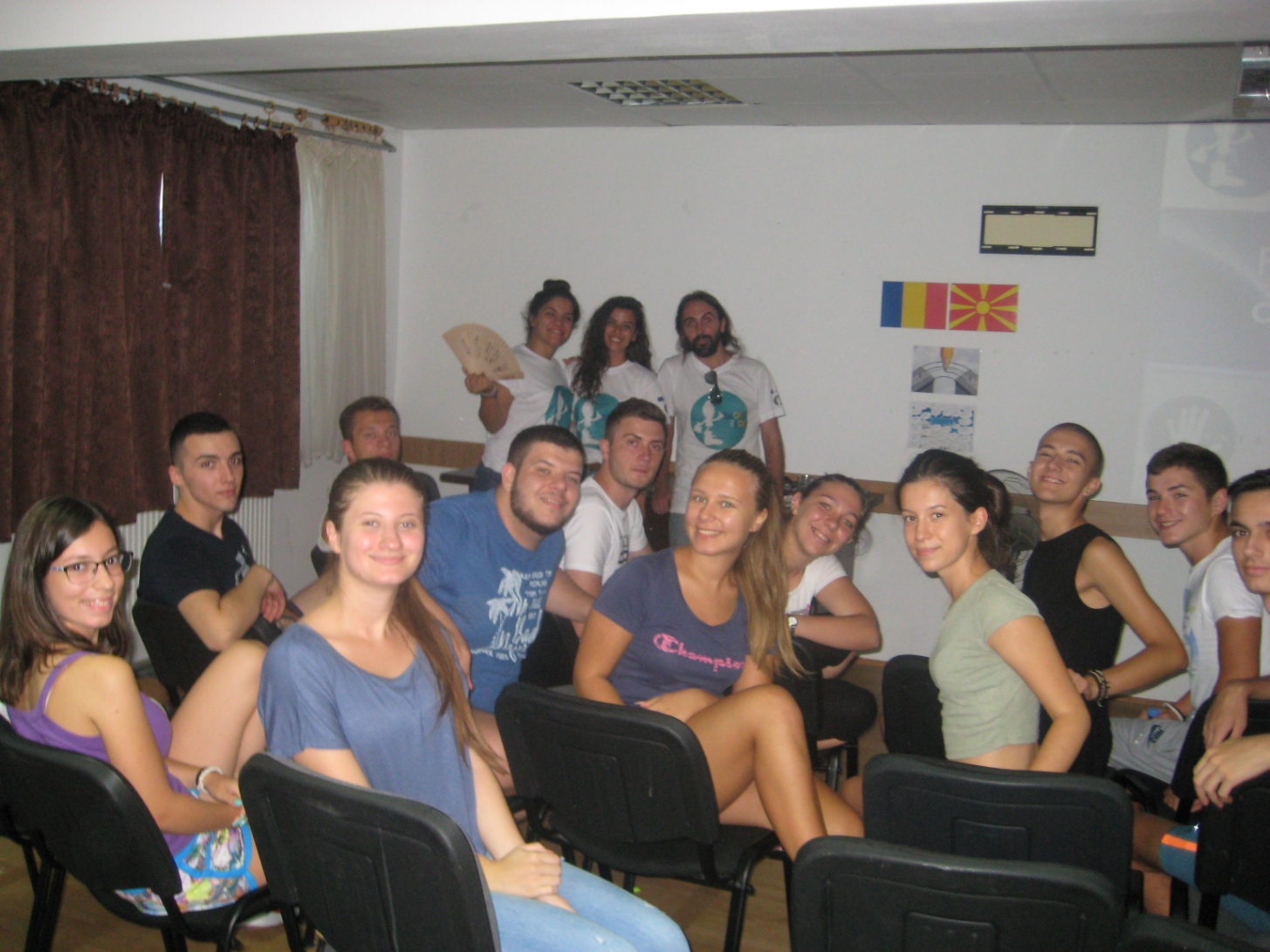 +ERASMUS, EVS and  SHOE BOX PROJECTS PRESENTATIONS
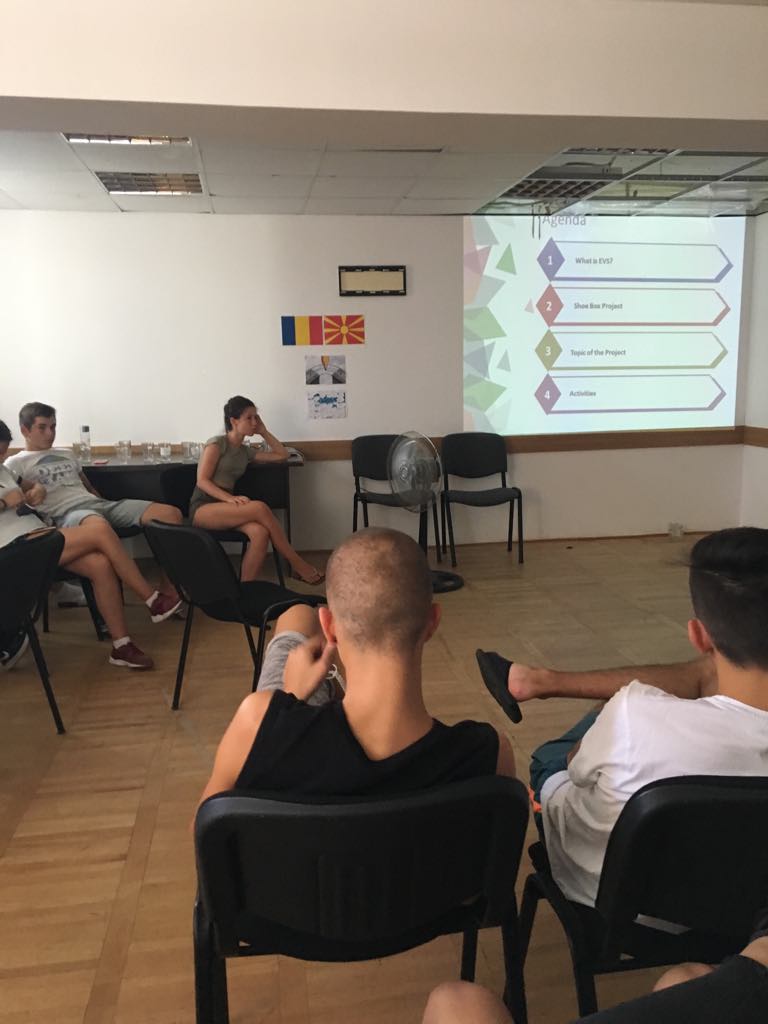 We talked with together. What is EVS? Who can do EVS? How long can be EVS? 

  We described our project. What is the our project topic? Which do we do activity? Whom with do we working together?

Also we talked about how voluntary life. Then we answered the their questions .
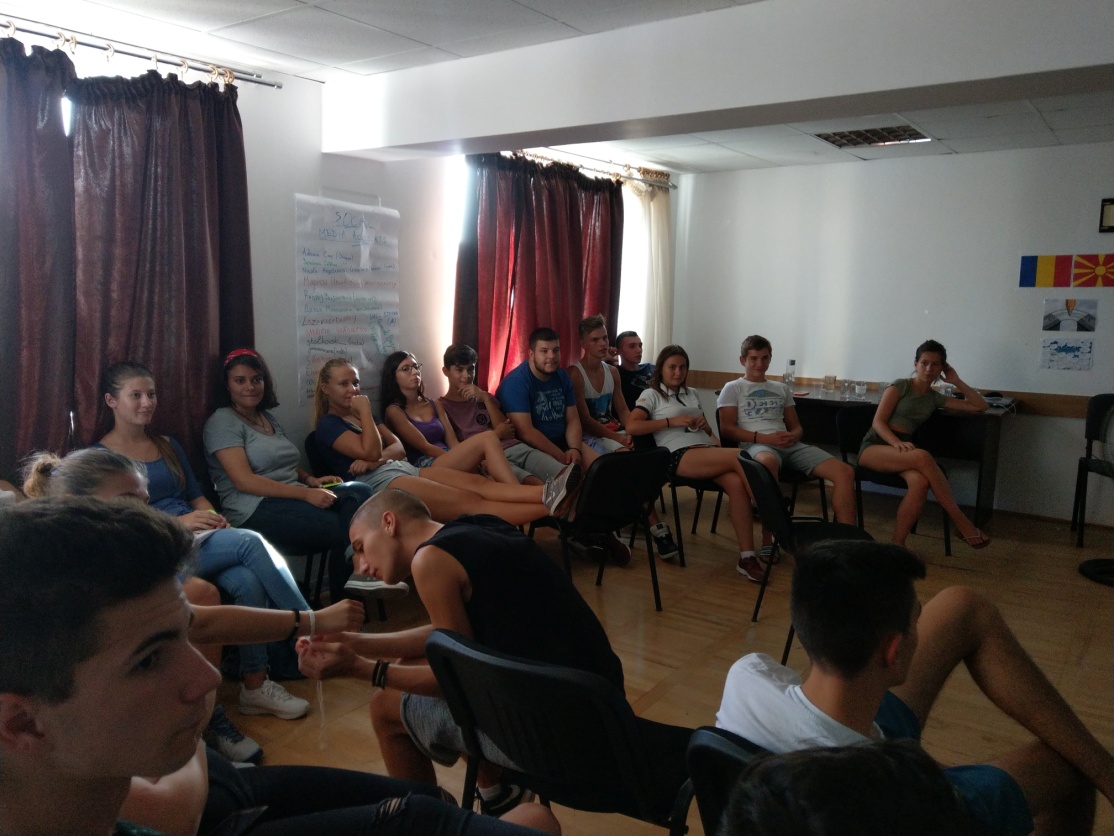 +ERASMUS, EVS PROJECTS PRESENTATIONS
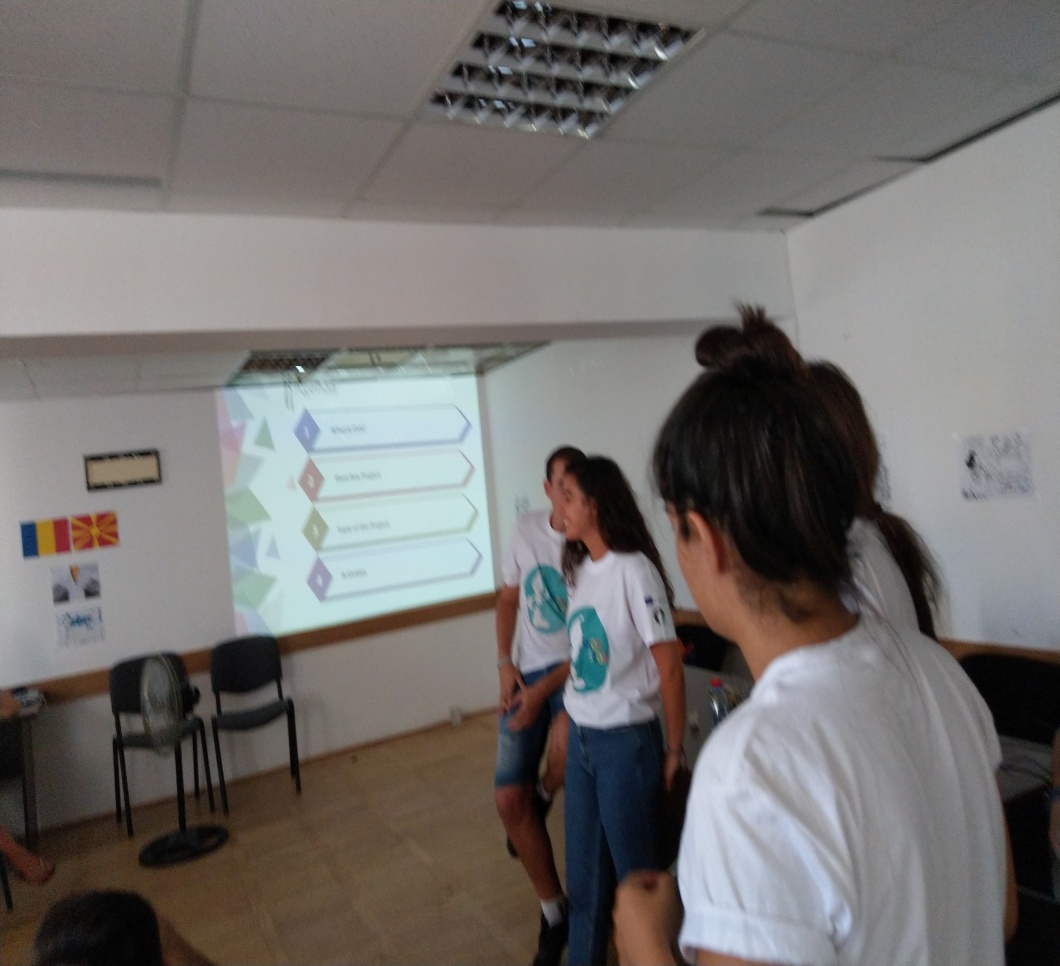 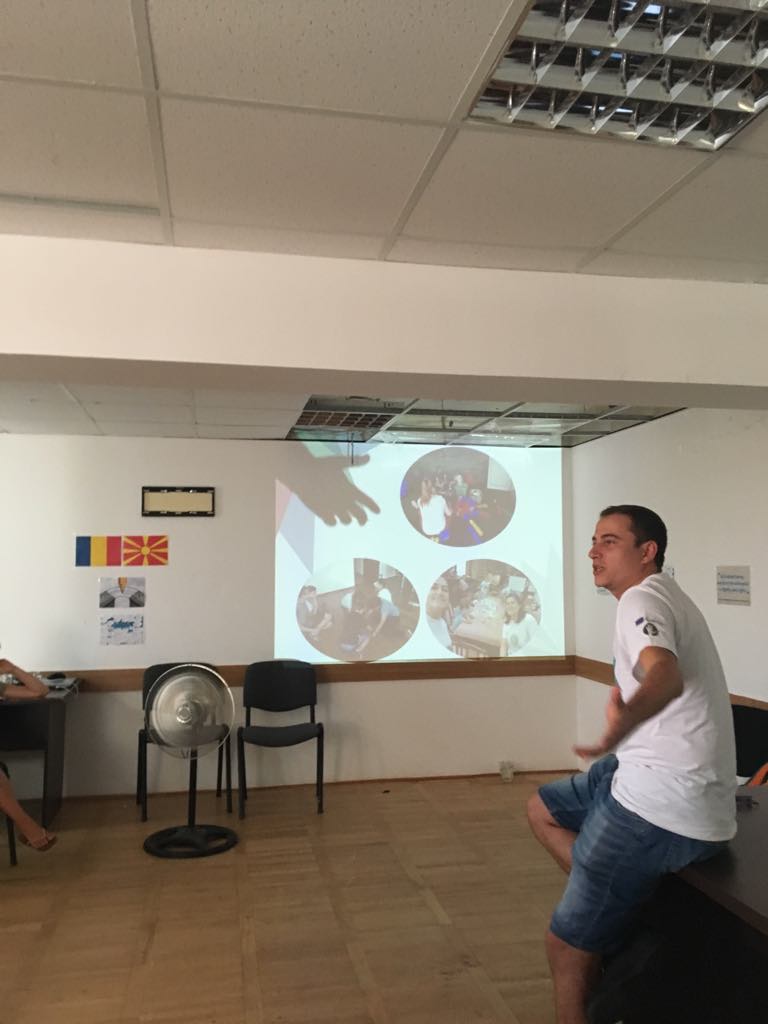 SHOE BOX PROJECTS PRESENTATIONS
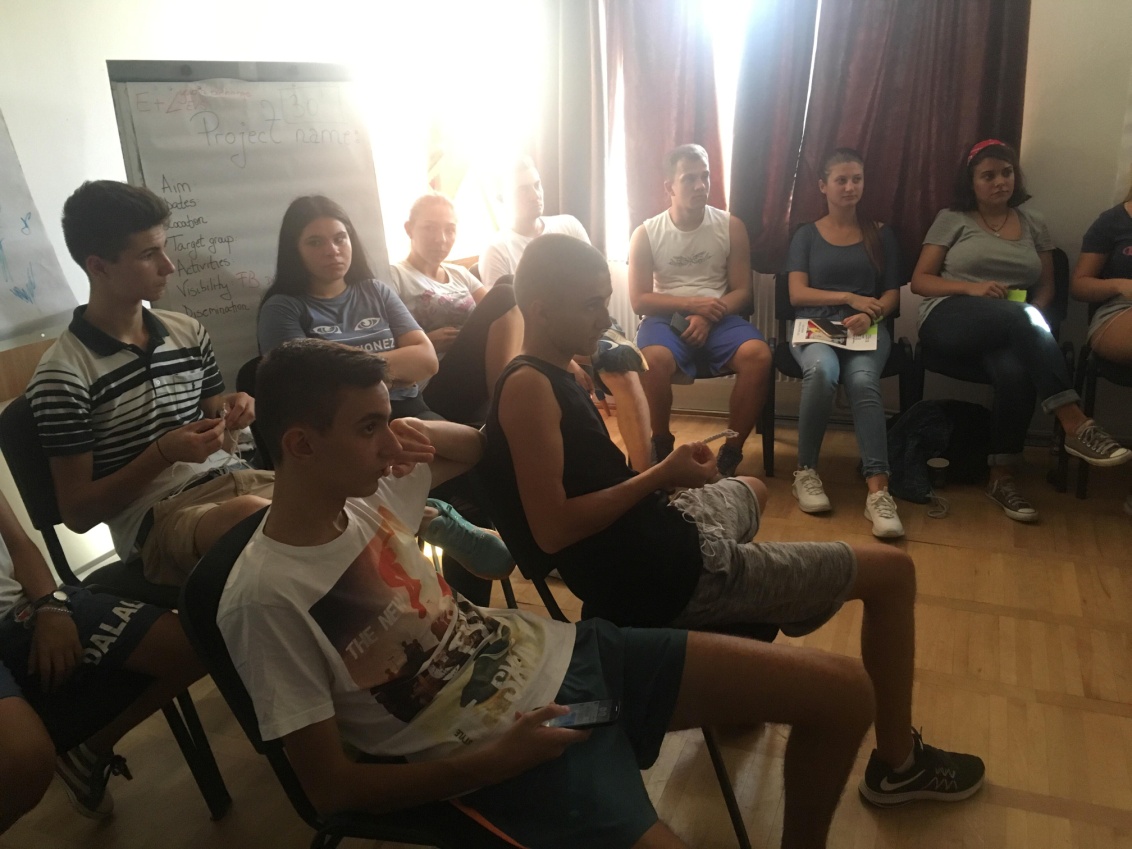 VIDEO FORUM
PARADA -Forgotten children of Bucharest
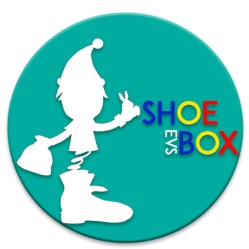 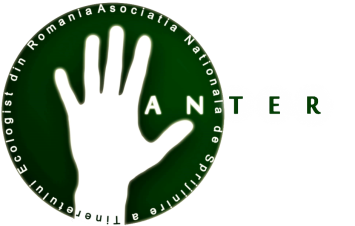 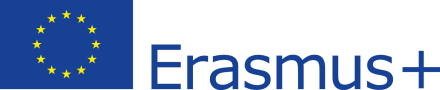 PARADA-Forgotten Children of Bucharest
PARADA
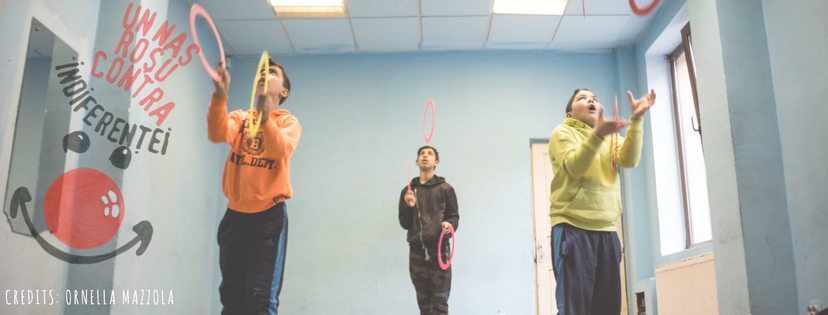 In 1996, the Franco-Algerian clown Miloud Oukili created the Parada Foundation. Its work focuses on the reintegration of children living in the street in Bucharest, Romania, especially by means of organizing a social circus.
Work with children living in the street, to rebuild their will to live, to leave the margin of society, and to socially integrate. This is done by appealing to their artistic ability and by making use of their own resources.
Two splendid reports about the street children in Bucharest, about Miloud and the PARADA Foundation, about the magic of the social circle, the social street intervention, about the victims' children and responsibilities.
VIDEO FORUM WITH YOUTH EXCHANGE
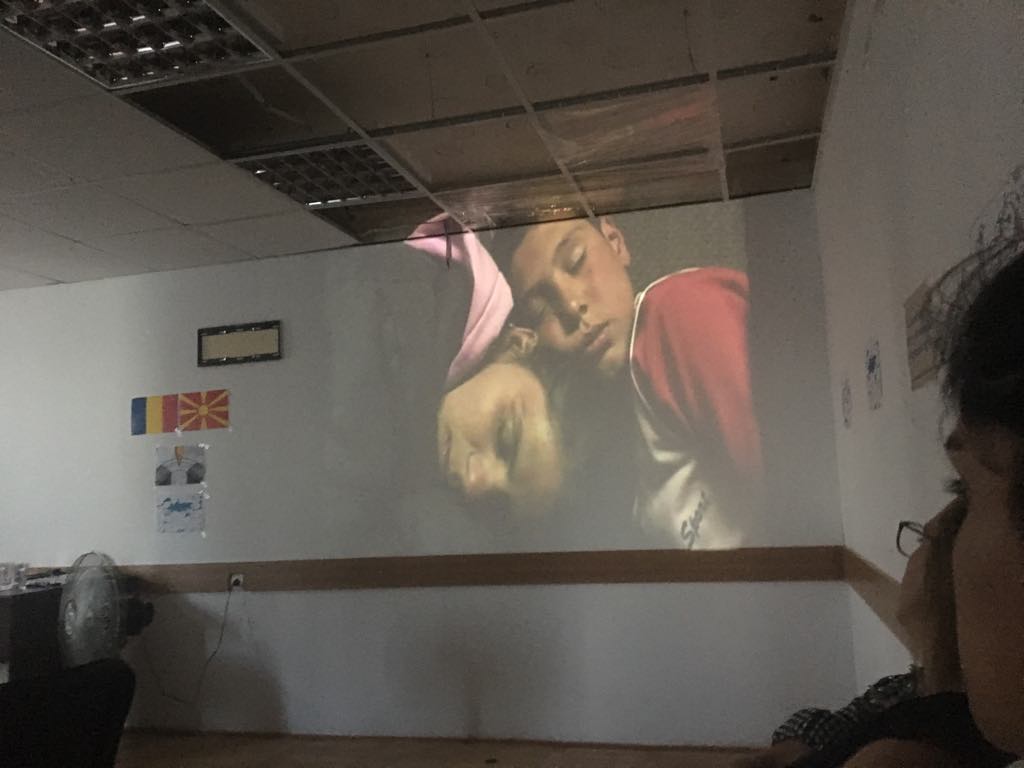 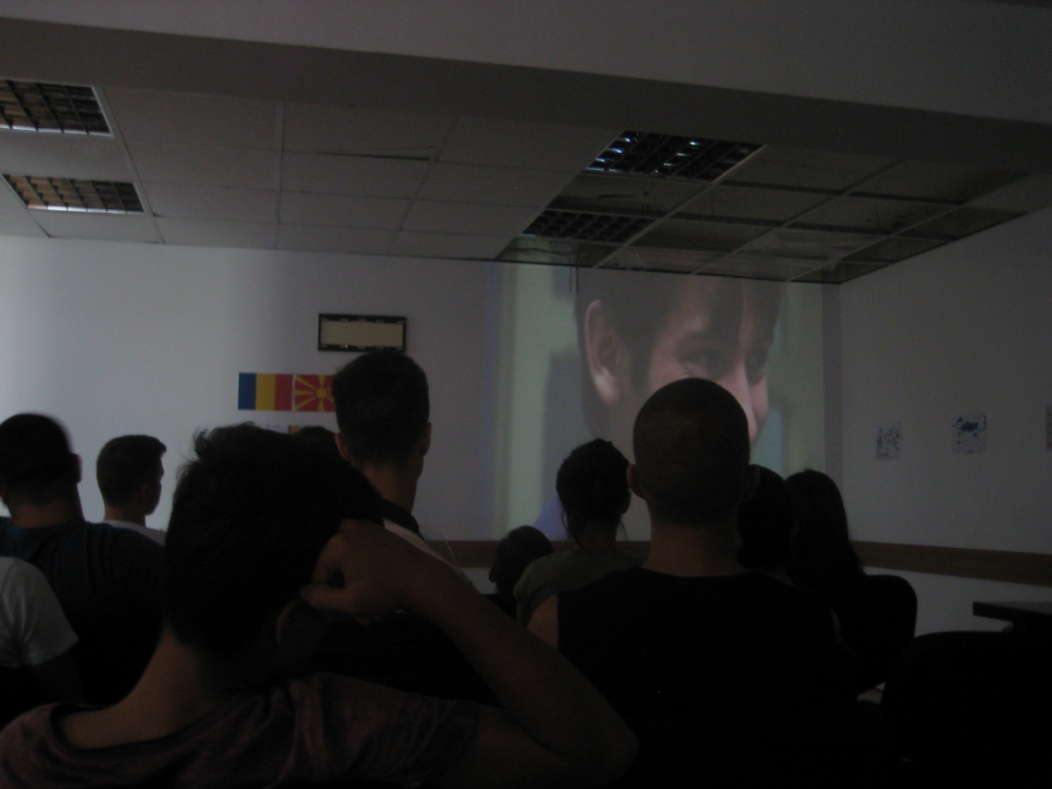 DEBATE AFTER THE DOCUMENTARY
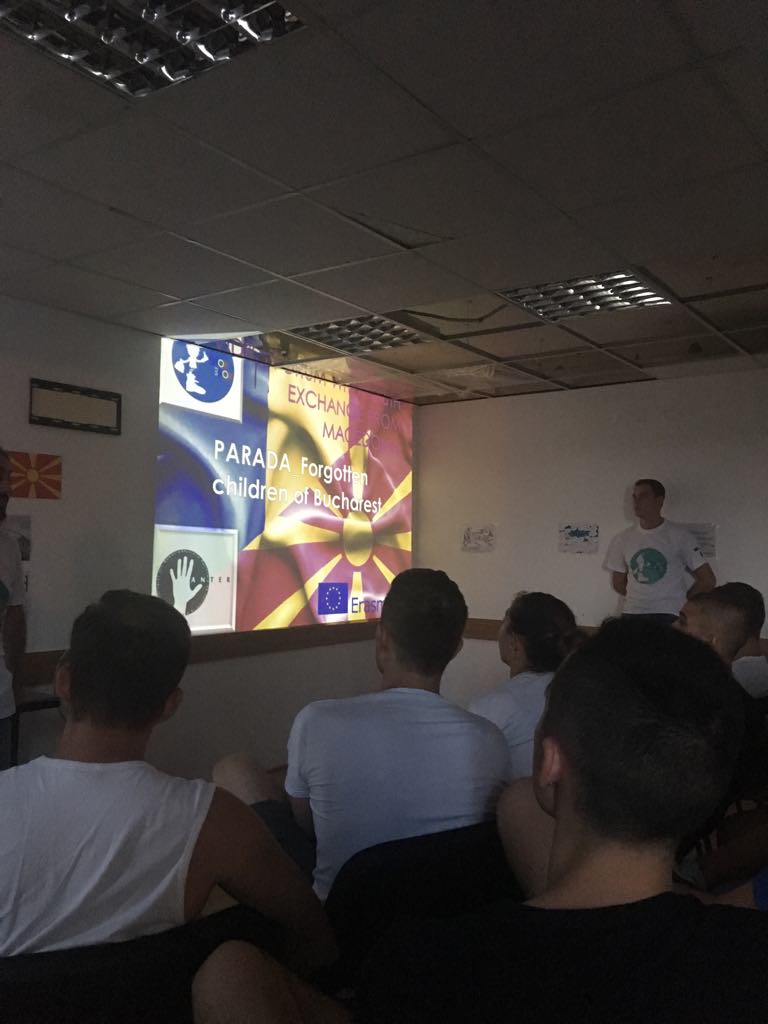 After viewing the documentary we started the debate about the problematic of the children rights. 

 We asked what they were influenced by the documentary. What they think about the children's rights and we talked about what we should do.
DEBATE AFTER THE DOCUMENTARY
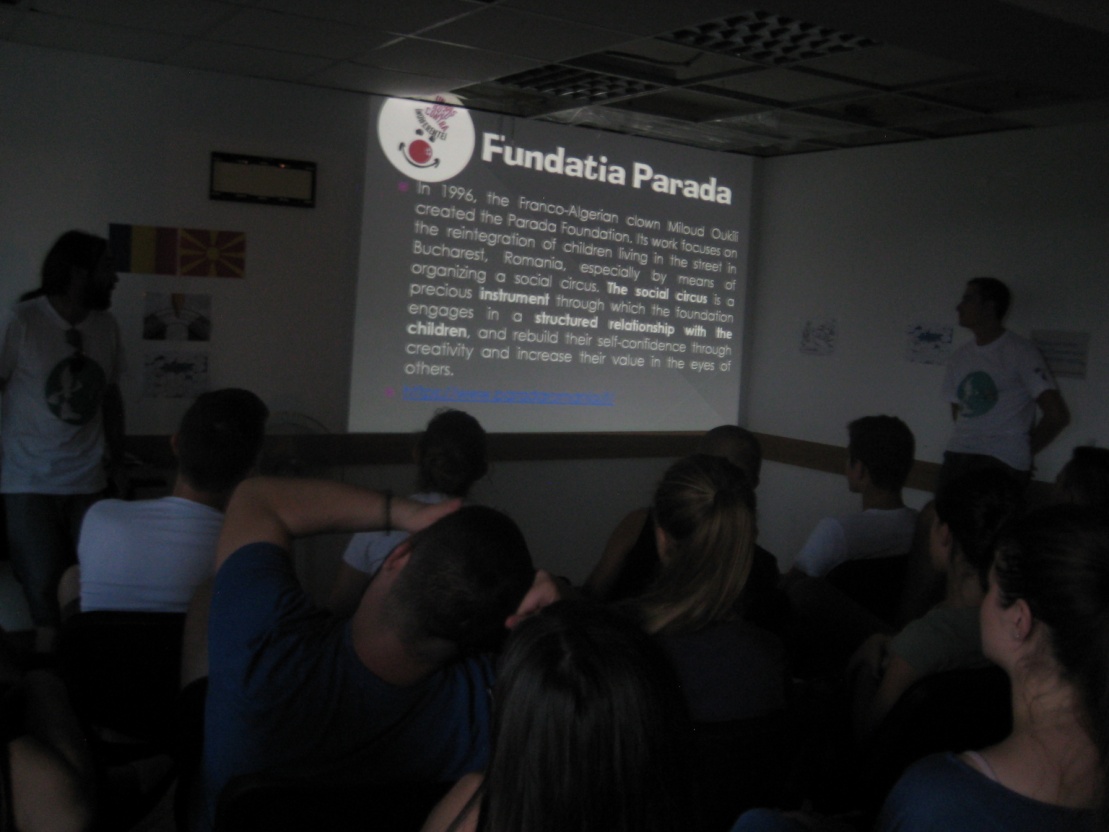 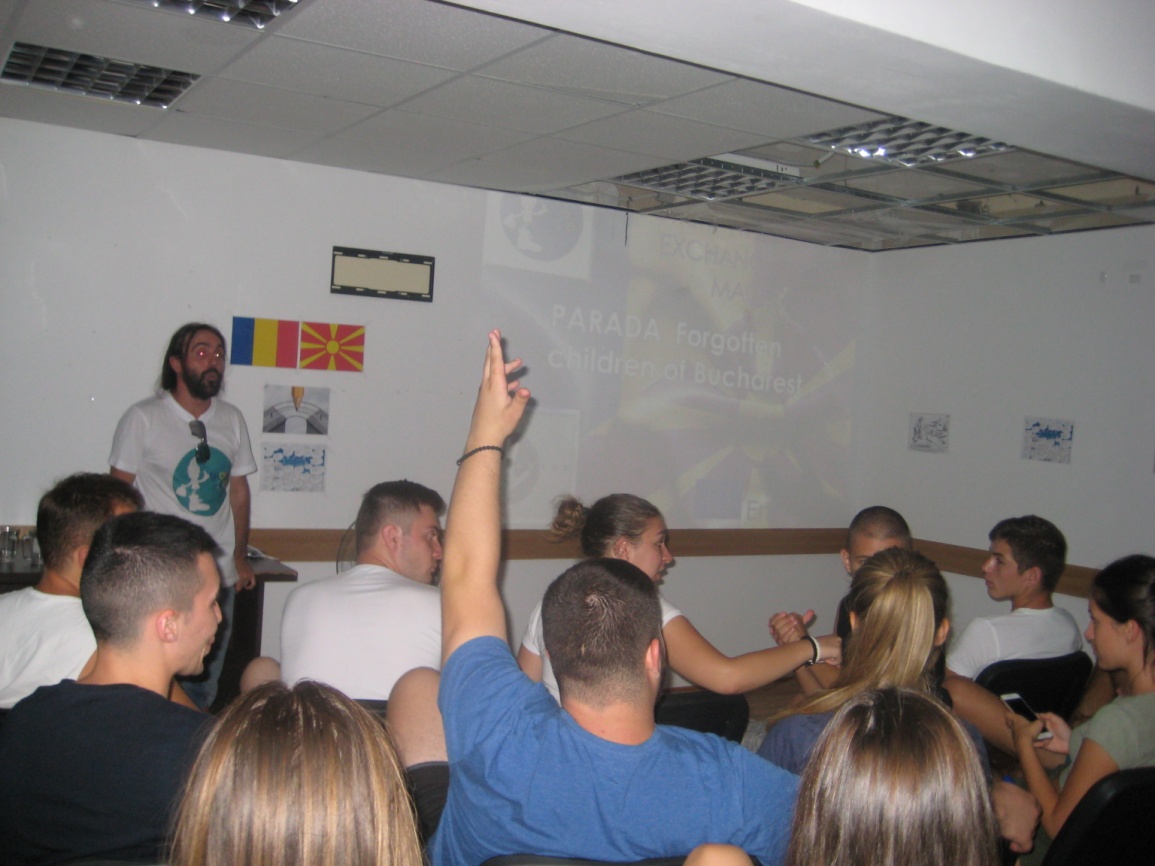 DEBATE AFTER THE DOCUMENTARY
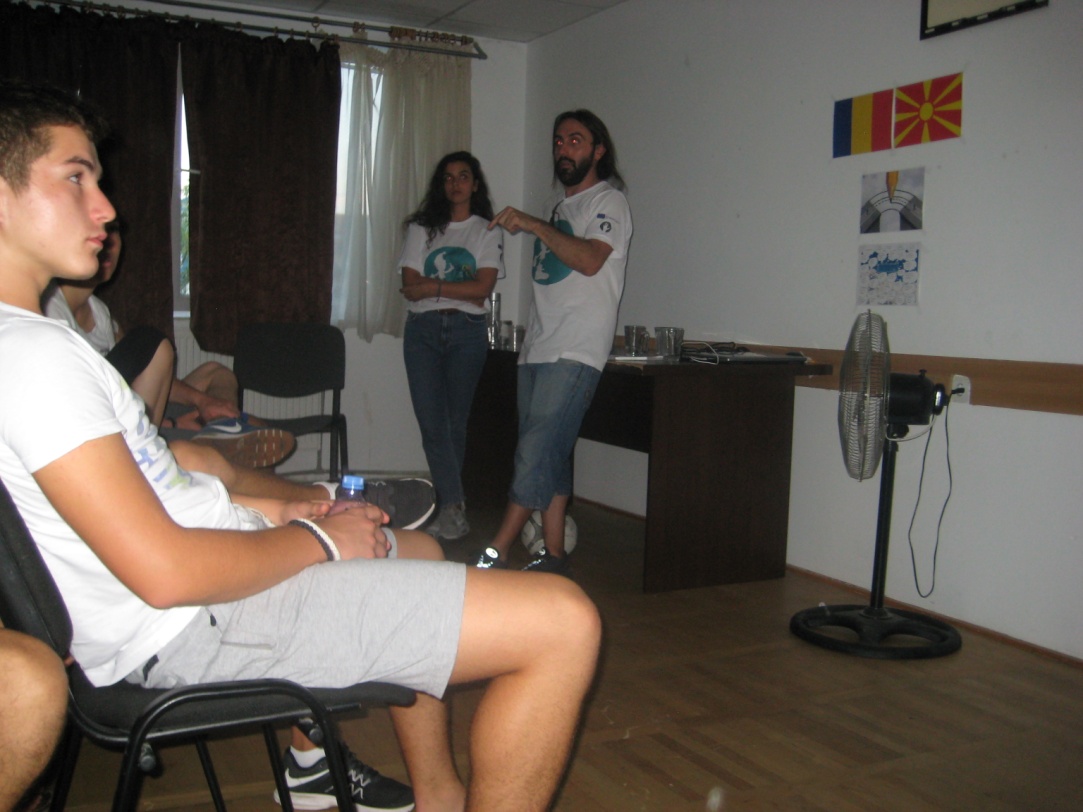 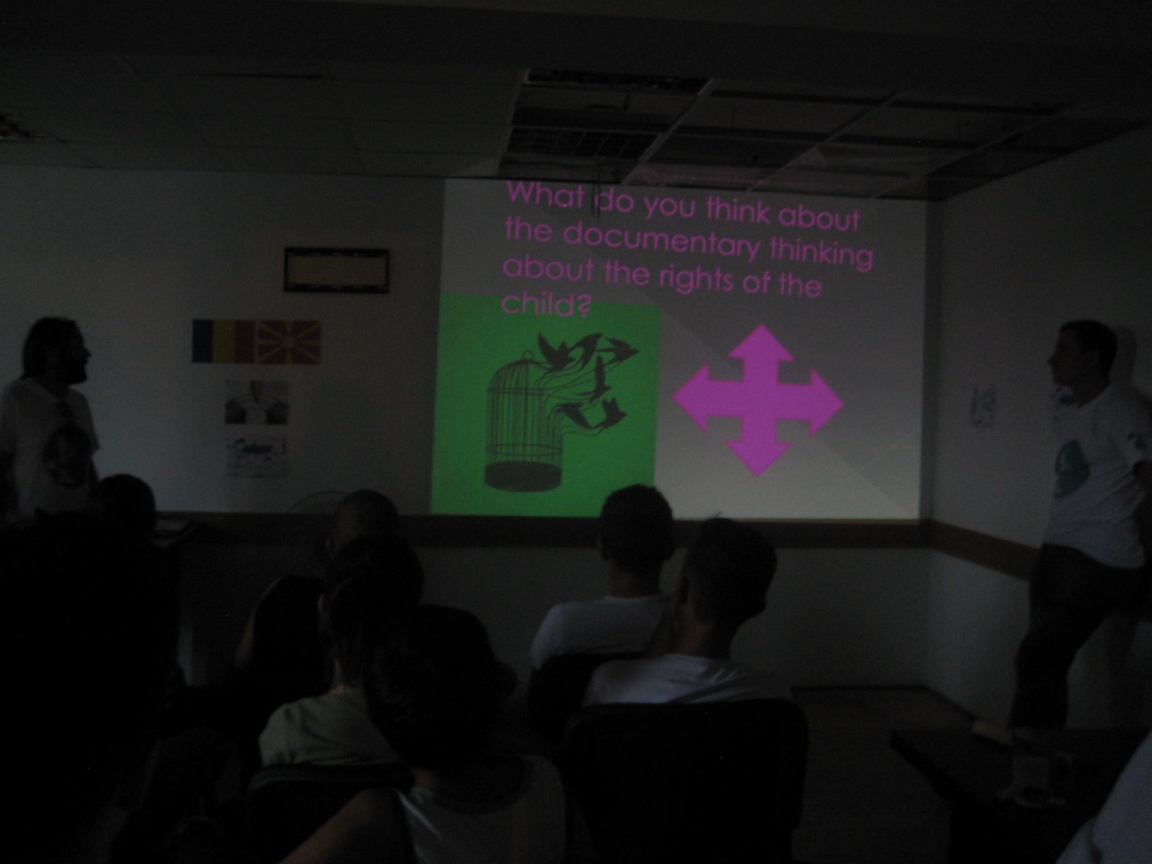 THANK YOU!
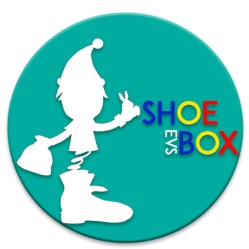 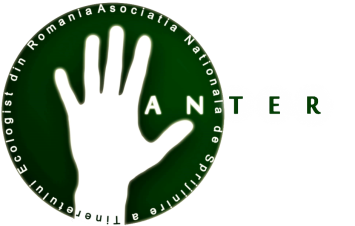 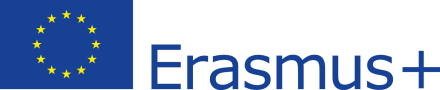